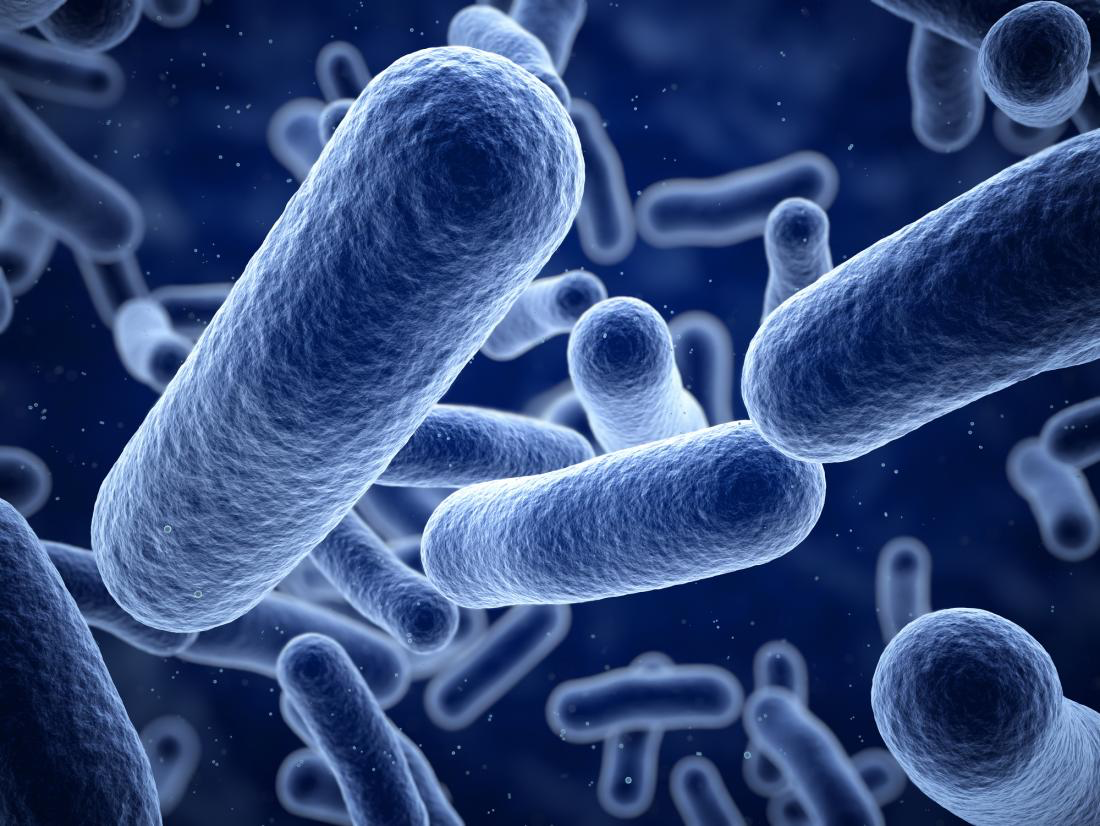 #66 Biotechnology Reading Passage #67 Bacteria Microorganisms
Warm-up (Mixed review)
Something Old….
An element has the half life of 25 minutes, how long will it take for a 10 g sample to decay to 1.25g? 

Something New…
What is the difference between prokaryotic and eukaryotic cells? 
Bacteria cells are which one?
*Comparing and contrasting cells and bacteria
CELL
Eukaryotic
Multicellular or Unicellular
Reproduces through Mitosis
Smallest form of life
Animal/Plant Cells
BACTERIA
Prokaryotic
No nucleus
DNA floats
Unicellular
Very basic unit of life
Reproduces through binary fission
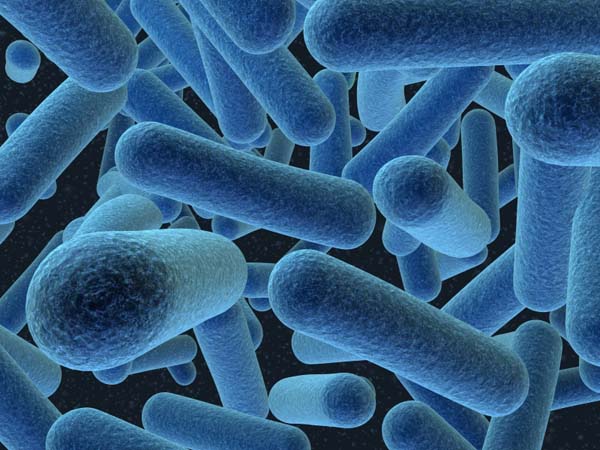 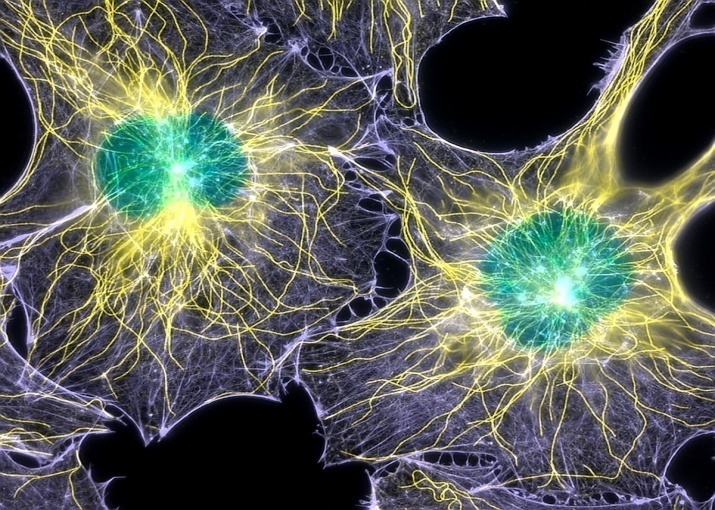 Where do bacteria live?
In your body… bacteria is located in your digestive track
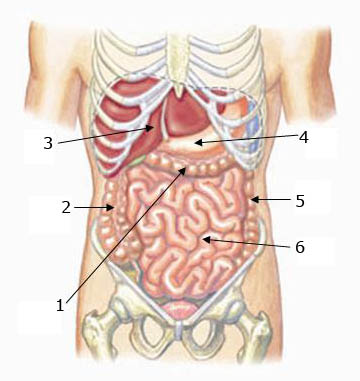 Where do bacteria live?
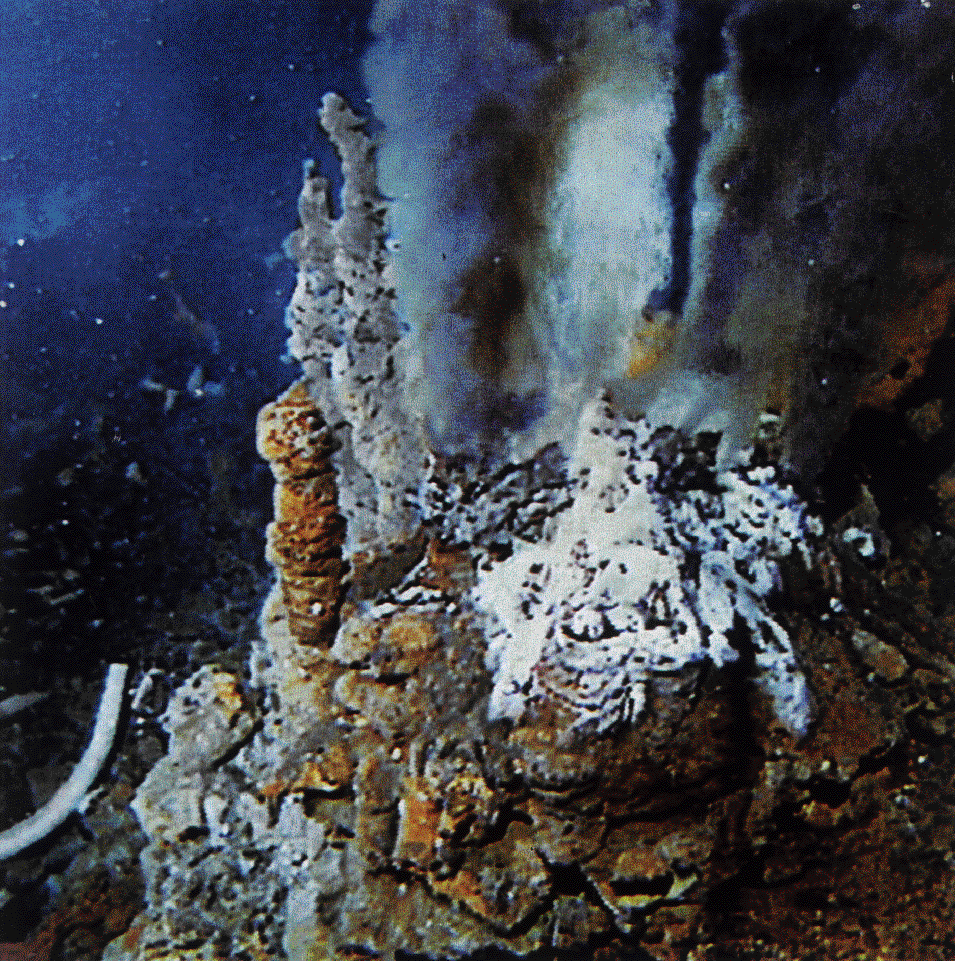 Underwater in Ocean Vents

What are these vents called?
Where do bacteria live?
In hot places such as Volcanoes
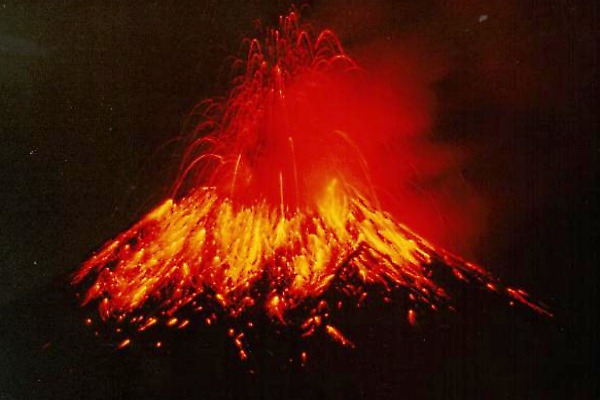 Where do bacteria live?
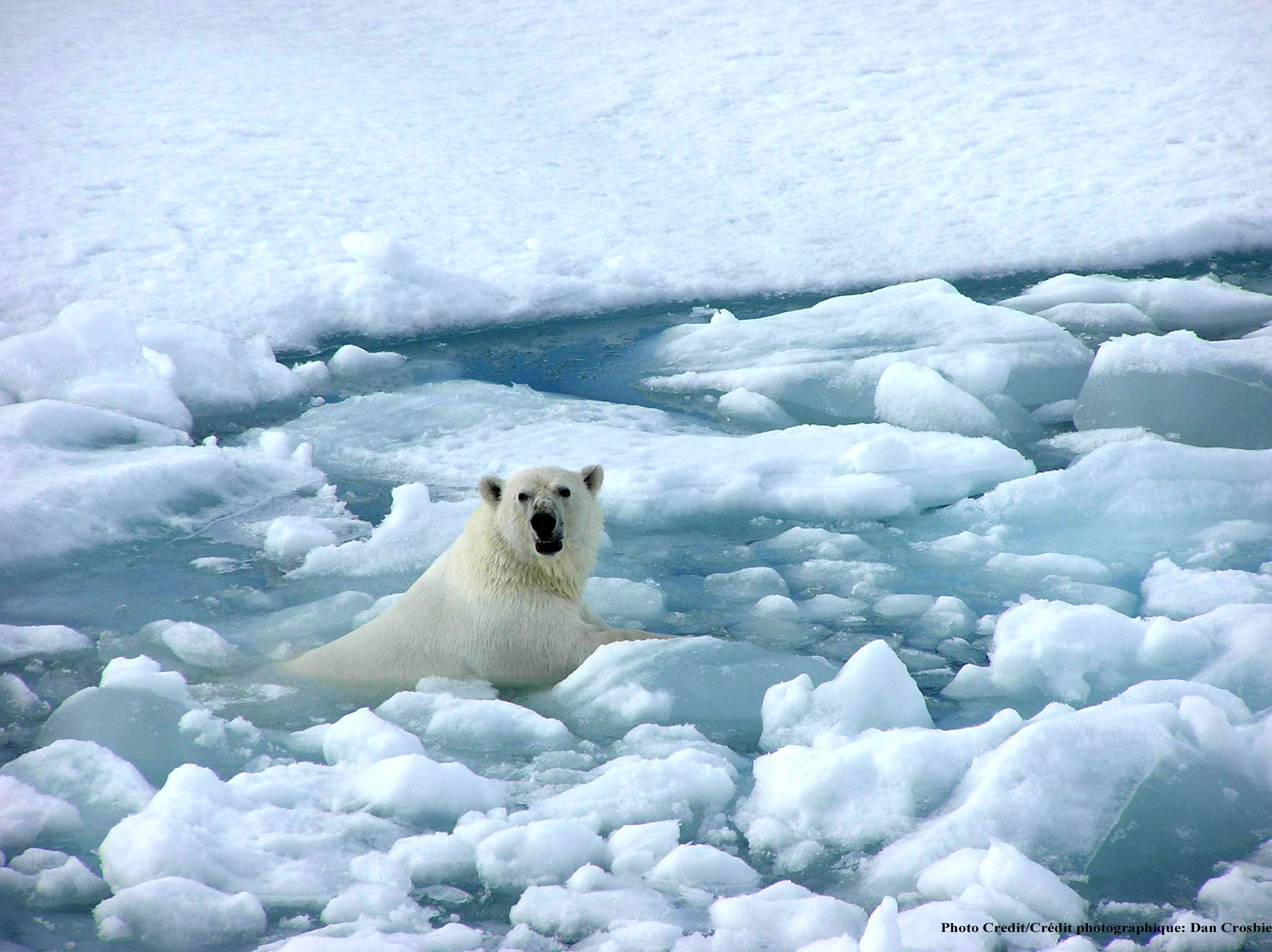 In extreme cold like Antarctica
Where do bacteria live?
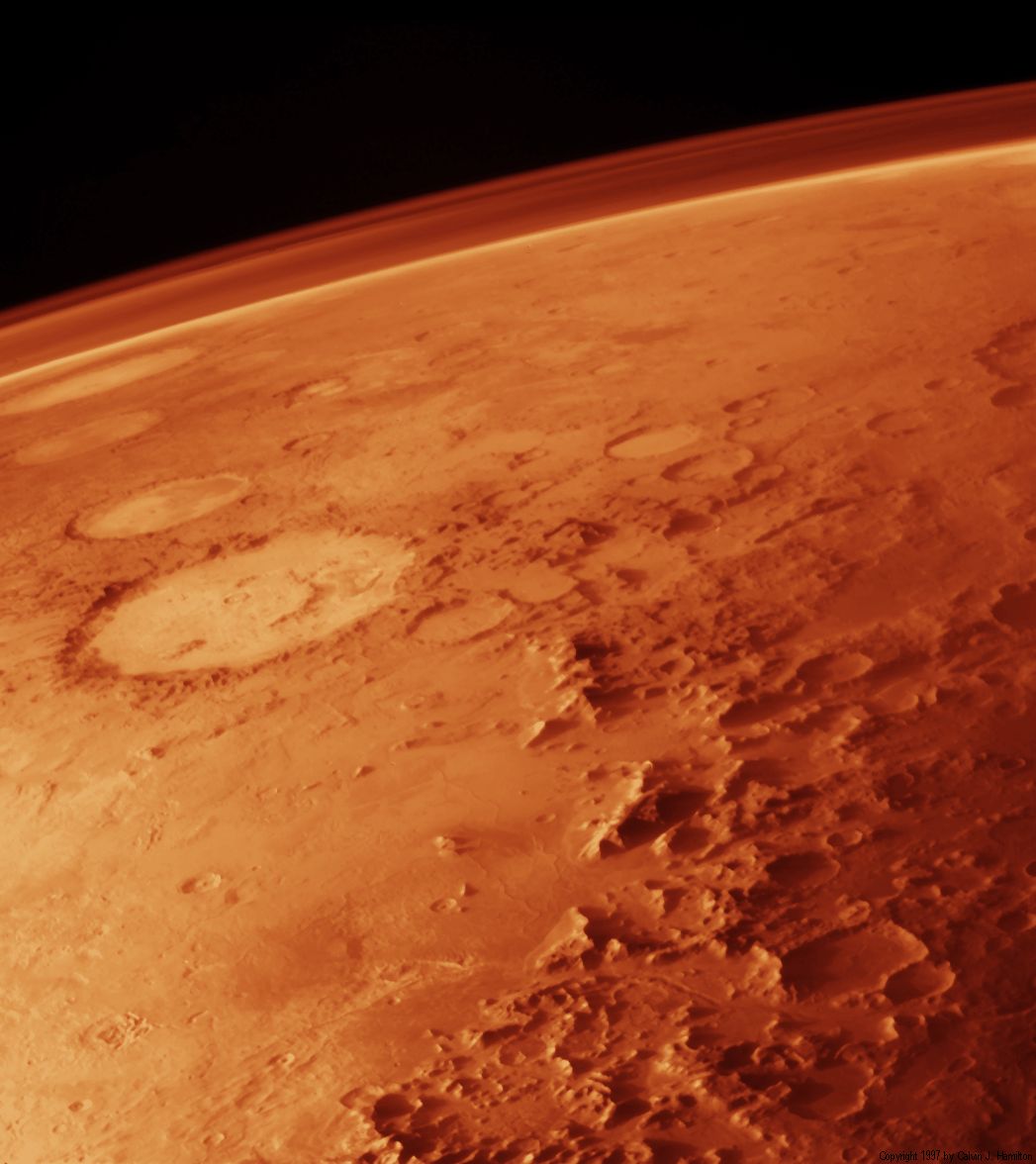 And even on other planets like Mars
*Where do bacteria live?
Bacteria can live with or without oxygen
Bacteria can survive by digesting minerals
Bacteria break down or ‘eat’ molecules
What  do they look like?
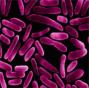 Bacilli
*Three basic shapes:
Bacilli (rod-shaped)
Cocci (round shaped)
Spiral shaped

Some exist as single cells, others as cluster together
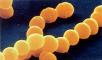 Cocci
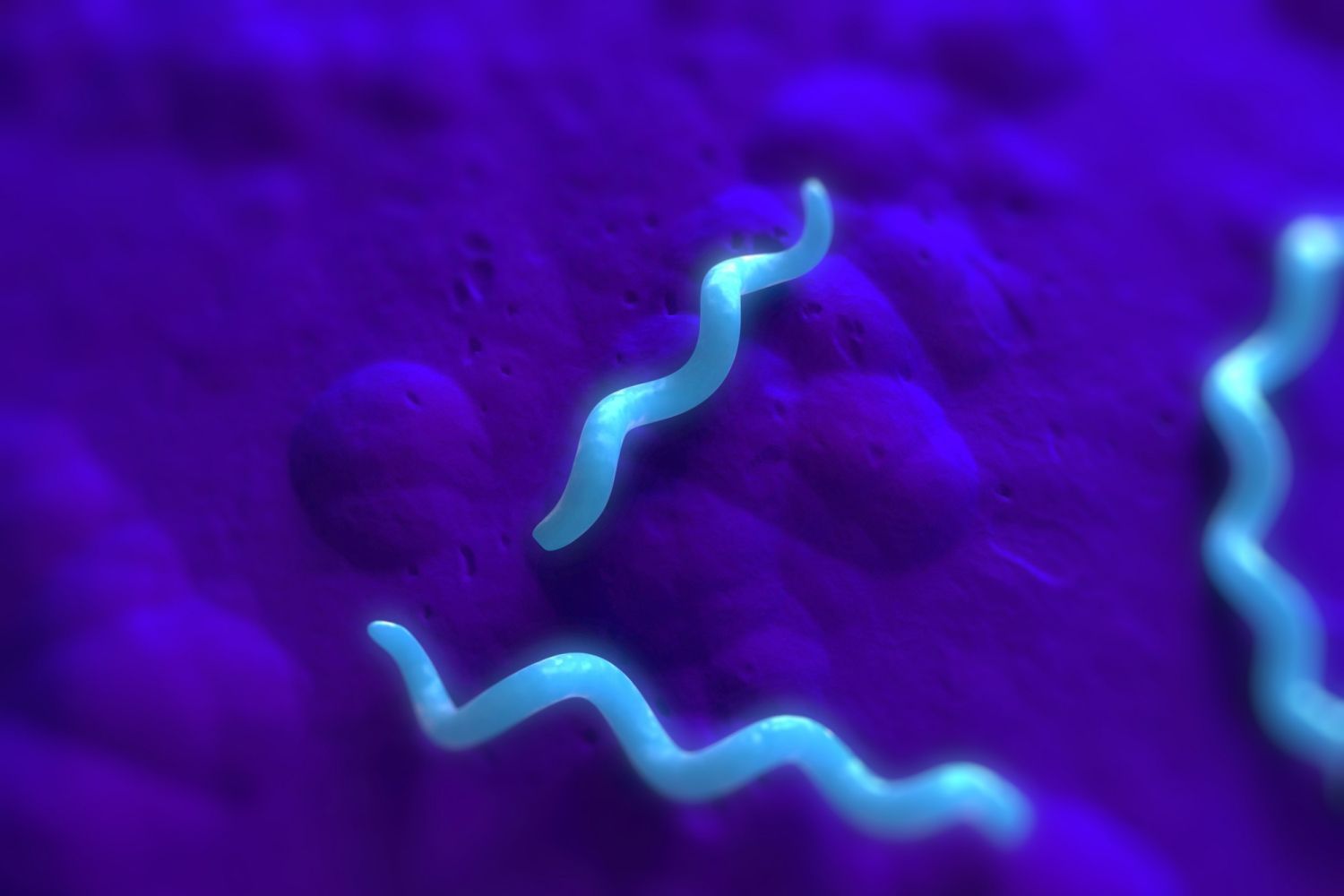 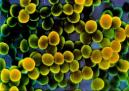 Spiral
Cluster of cocci
Bacteria are ALIVE!
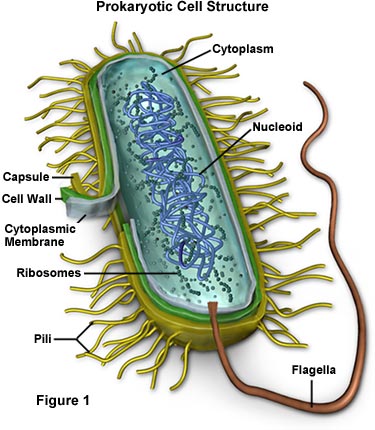 What does it mean to be alive?

*Bacteria reproduce (make an exact copy of themselves in a process called binary fission)
https://www.youtube.com/watch?v=S14_qaZJU1c


They need to eat in order to survive
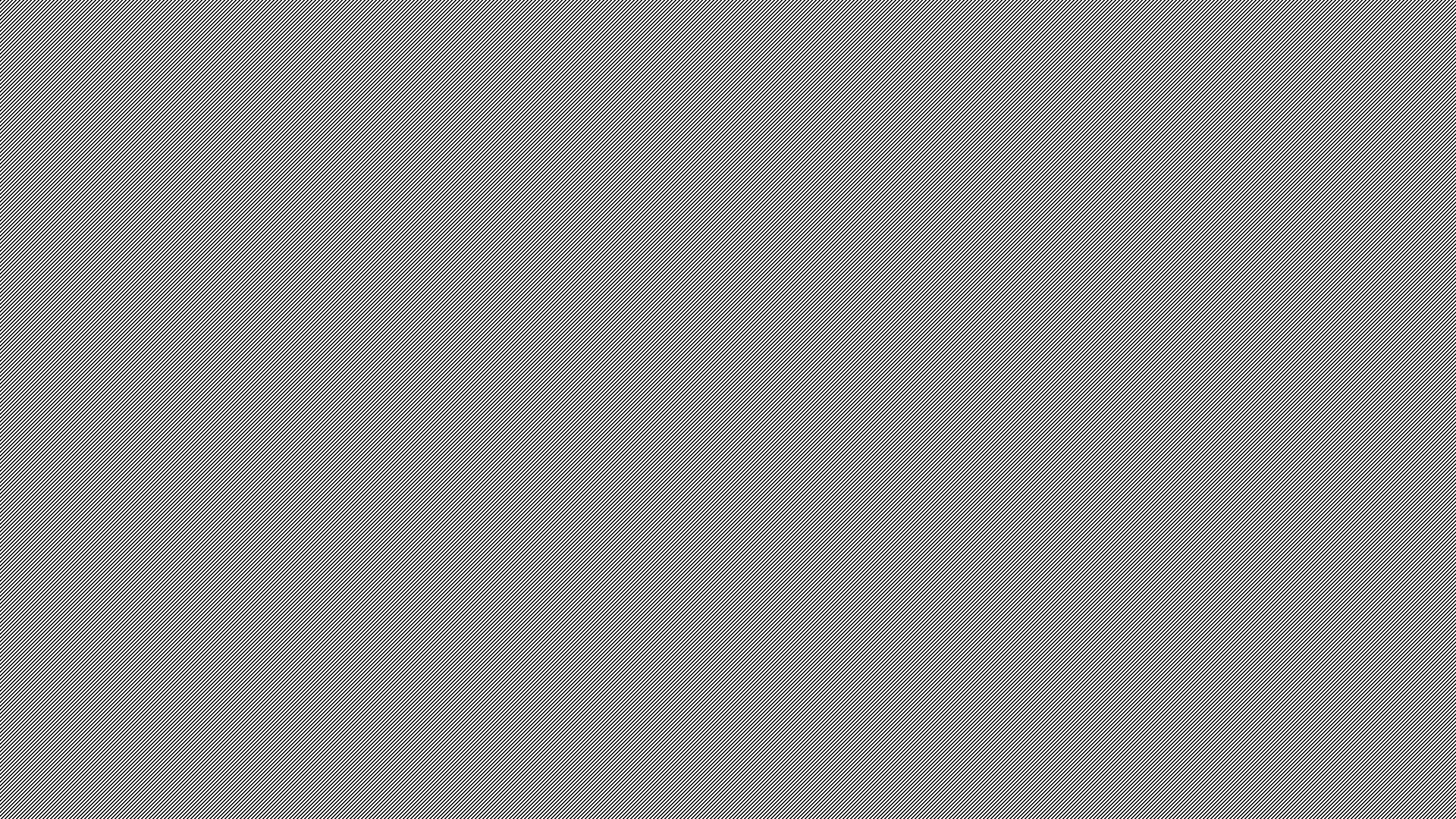 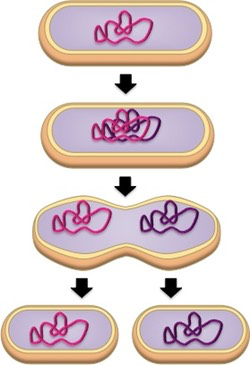 Need binary fission explained more?
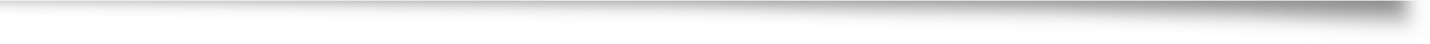 https://www.youtube.com/watch?v=XlCA-cdvSvU
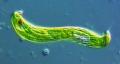 Photosynthetic bacteria
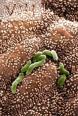 Harmless bacteria on the stomach lining
*How do bacteria eat?
Some make their own food from sunlight—like plants

Some are scavengers
Share the environment around them

Example:  The bacteria in your stomach are now eating what you ate for breakfast

Some are warriors (pathogens)
They attack other living things 

Example:  The bacteria on your face can attack skin causing infection and acne
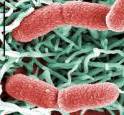 E. Coli O157:H7
 is a pathogen
Discovery Ed. – killer outbreaks video
E.Coli 0157 – around the 25 min mark
So how do you get rid of bad bacteria?
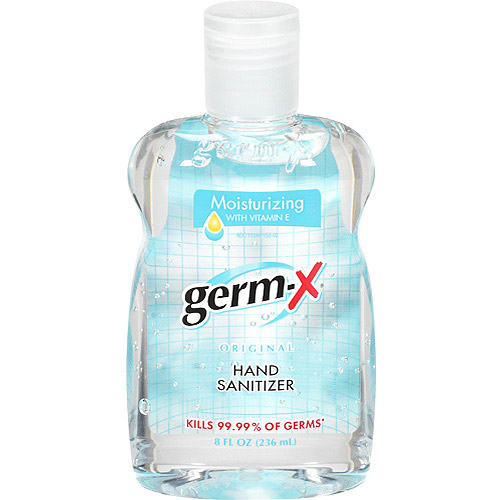 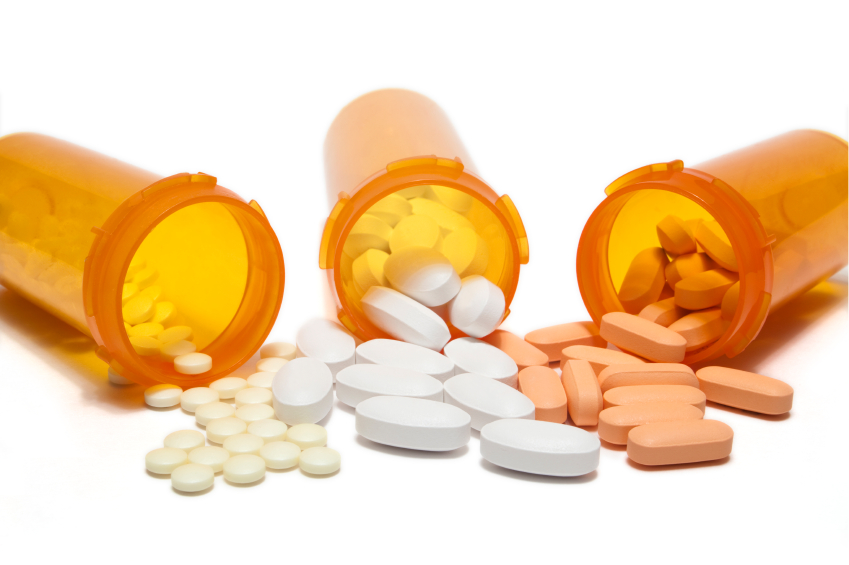 *How are bacteria treated?
Bacteria can be treated with antibiotics.

Antibiotics kills or slows the growth of bacteria, eventually allowing your white blood cells to eliminate the bacteria
Can you get rid of JUST bad bacteria?
Not necessarily… although you may think taking antibiotics only gets rid of bad bacteria, you can get rid of some good bacteria too!
Same with hand sanitizer! You’re sanitizing all things bad about bacteria, but at the same time, any positive bacteria are being scoured as well!
What’s left on your hands after you use hand sanitizer?...Should hand sanitizer replace soap and water?
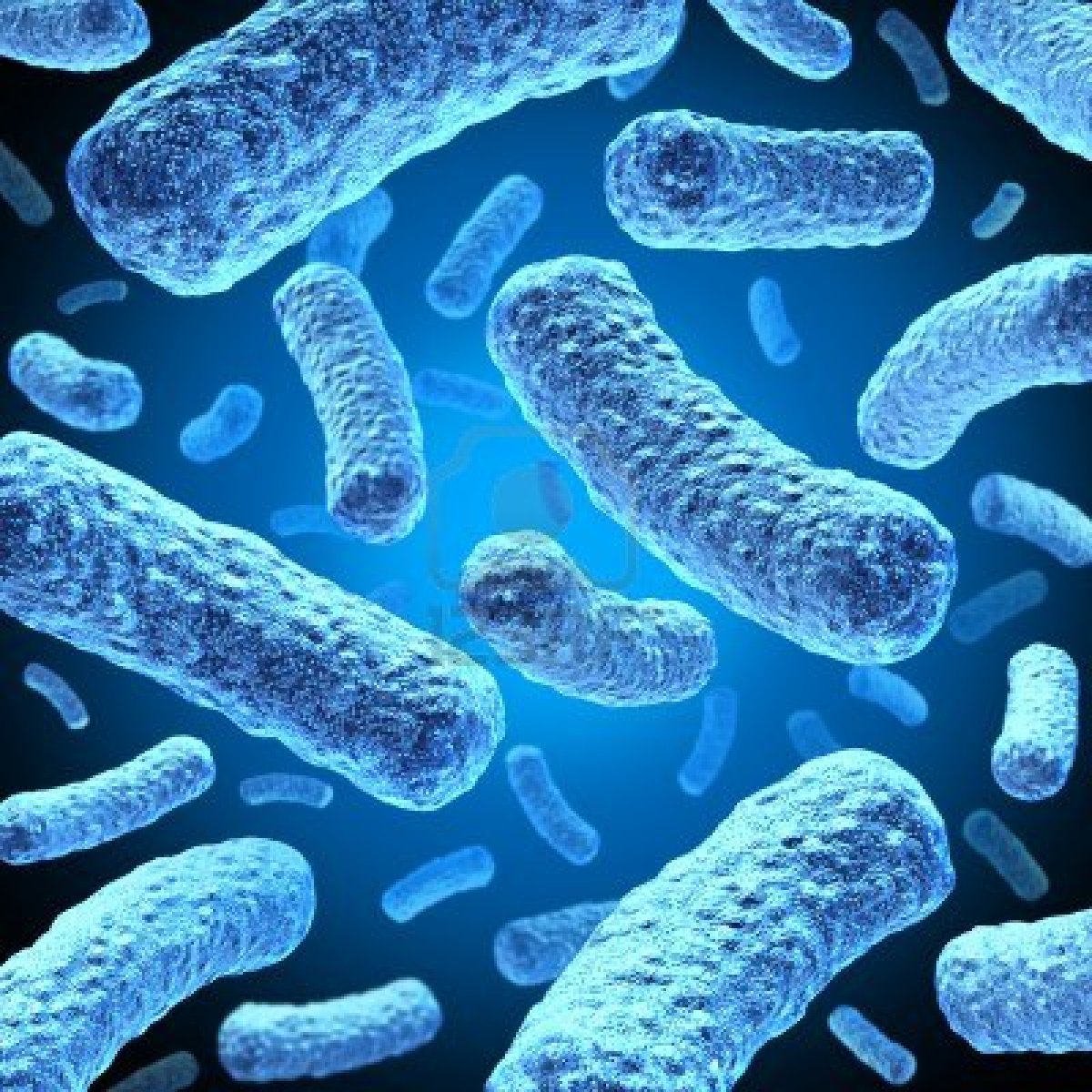 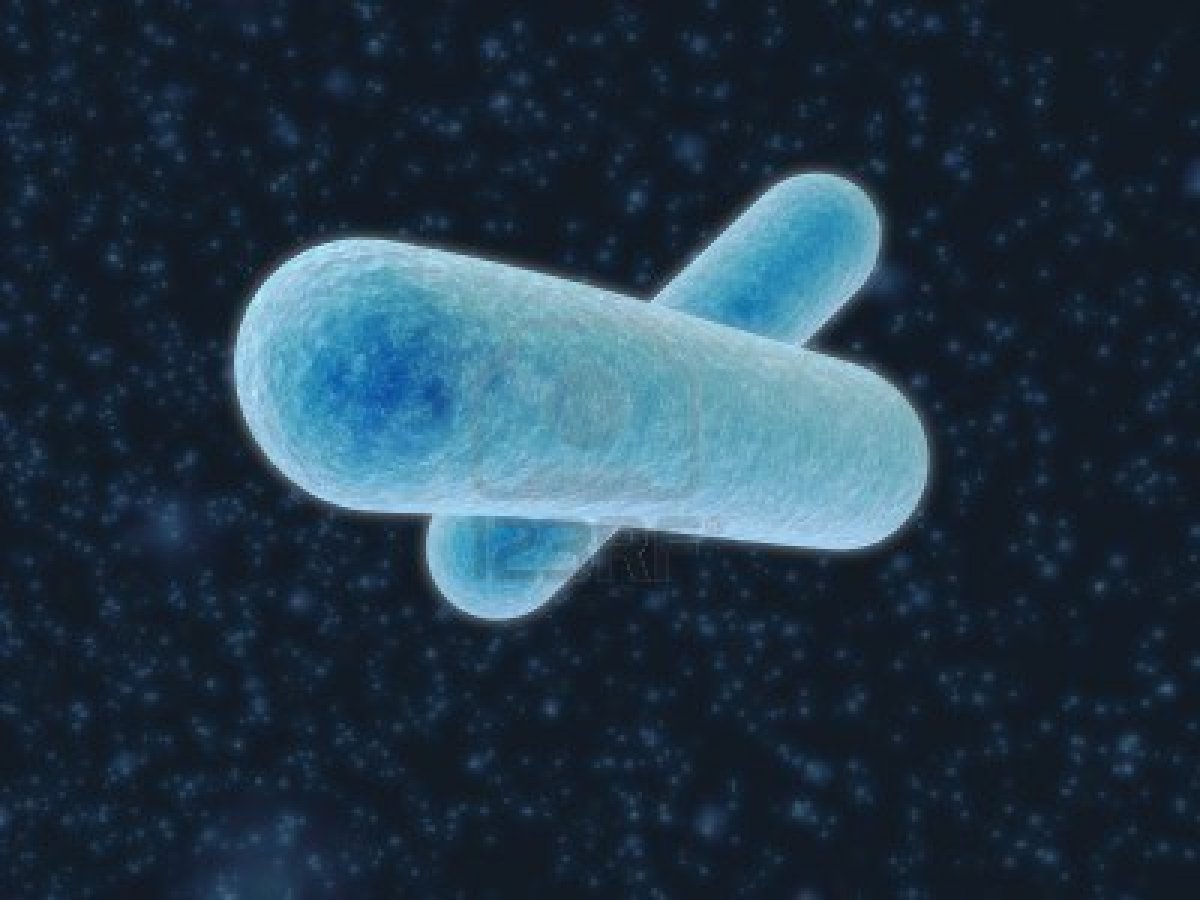 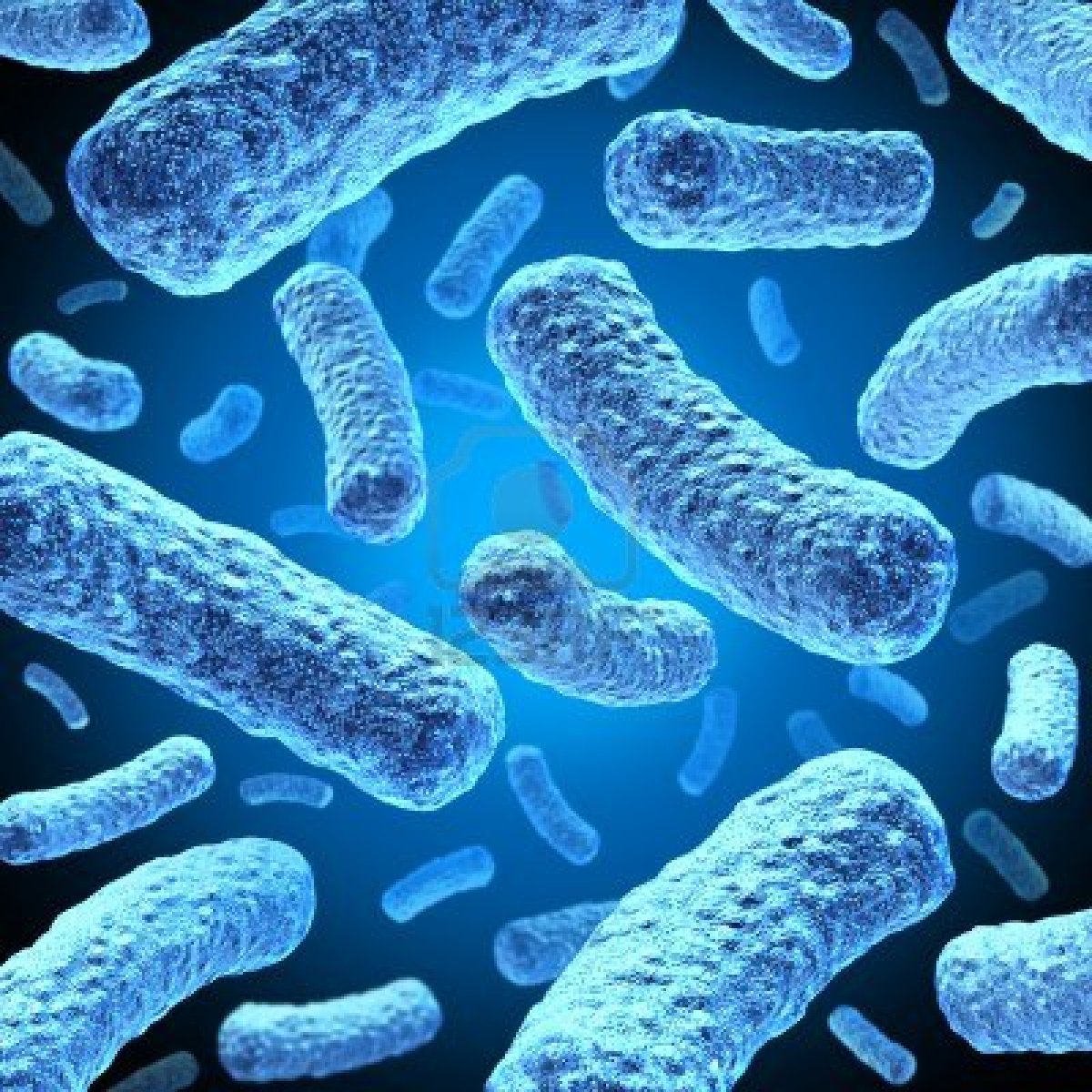 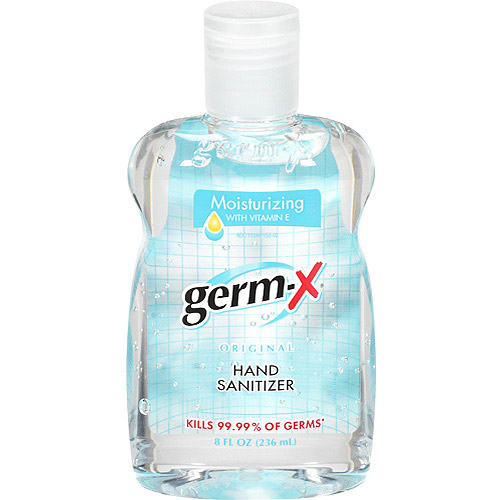 IMMUNE
IMMUNE
IMMUNE
IMMUNE
IMMUNE
IMMUNE
IMMUNE
IMMUNE
IMMUNE
IMMUNE
Click picture for video
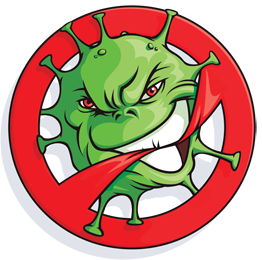 https://www.youtube.com/watch?v=znnp-Ivj2ek
[Speaker Notes: https://www.youtube.com/watch?v=znnp-Ivj2ek]
How does this cartoon pertain to antibacterial resistance?
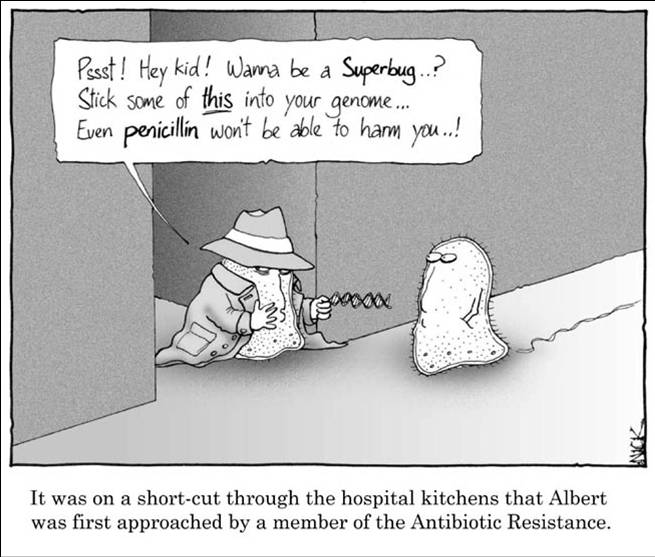 *ANTIBIOTIC RESISTANCE
Antibiotic resistance occurs when mutant bacteria survive an antibiotic treatment and give rise to a stronger, more resistant population.
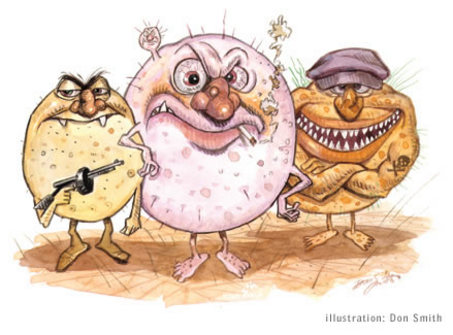 *Overprescribing antibiotics and other medicines can be a potential problem in the long run and lead to antibiotic resistance.

What you can do:
-Let things that can naturally heal on their own do so
Concept check
A biologist notices that a certain bacterium splits into 2 separate bacteria once every 15 minutes. If there was one bacterium on the petri dish 2 hours ago, how many are there on the petri dish now
Brainpop
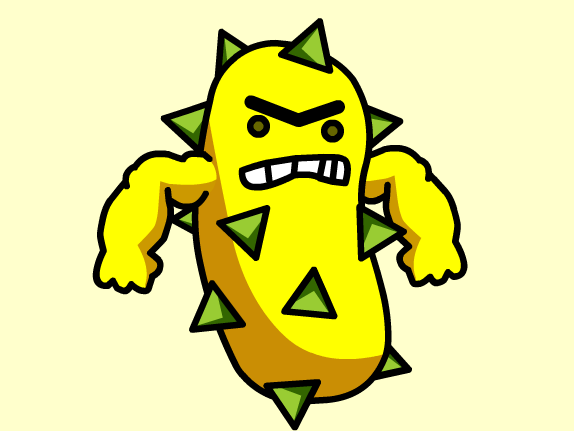 [Speaker Notes: https://www.brainpop.com/health/diseasesinjuriesandconditions/antibioticresistance/
User: hrmspw: patriot]
Quiz Friday March 15th